ПУТИ ОПТИМИЗАЦИИ РАБОТЫ СЕСТРИНСКОГО ПЕРСОНАЛА С ВИЧ – ИНФИЦИРОВАННЫМИ ПАЦИЕНТАМИСинотова Н.К. – медицинская сестра АПО №1 ГБУЗ СОЦ СПИД и ИЗСамара 2017
Самарская область(3,2 млн. чел.)
Диспансерное наблюдение
 ВИЧ-инфицированных
Пораженность ВИЧ-инфекцией 
(на 100 000 населения)
Всего на диспансерном наблюдении на 01.10.2017 находятся 31 333 человек
ЛЖВ – 35 339 человек
1,1% населения региона
Эпидситуация по ВИЧ-инфекции в Самарской области остается напряженной !
[Speaker Notes: Перекрест путей наркотрафика. Применение инъекционных наркотиков
Низкая приверженность к АРТ
Отсутствие подготовленных кадров и опыта лечения ВИЧ
Невозможность правильного оказания медпомощи из-за полного отсутствия материальной базы
Отсутствие единой координации в деле борьбы с распространением наркотиков в субъекте
Социально-экономические потрясения 90-х и начала нулевых годов
Непринятие обществом новой проблемы с ВИЧ
Низкая приверженность к АРТ]
Эпидемиологическая ситуация по ВИЧ – инфекции в Самарской области на 01.10.2017

- С 1987 по 01.10.2017 зарегистрировано 66290   случаев ВИЧ-инфекции ( 5,9% от РФ)
- Умерло - 22956 (34,6% от зарегистрированных) (8,9% от РФ)
- Умерло от ВИЧ инфекции 3934  (17,1% всех умерших)
- Показатель пораженности ВИЧ-инфекцией – (количество людей, живущих с ВИЧ/СПИД на 100 000 населения) – 1090,9. (в 2,0 раза выше РФ).
 ВСЕГО ЛЖВ доступных наблюдению – 35339 
Уровень заболеваемости – 50,0 на 100 000 населения    (2355 новых случаев за 9 месяцев 2017 года)
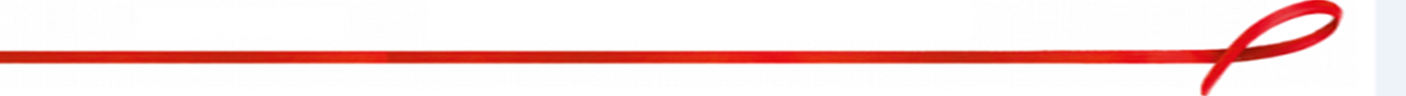 Динамика эпидемического процесса в Самарской области
Стабильное увеличение доли лиц, живущих с ВИЧ, состоящих на диспансерном учете, и охват АРТ
[Speaker Notes: Несмотря на тенденцию к снижению темпов прироста заболеваемости, в 2016 году было зарегистрировано 3339 новых случаев ВИЧ-инфицирования среди жителей области. 
растет количество ВИЧ-инфицированных, не входящих в группы  высокого риска:
доля лиц, заразившихся половым путем, более 60%: 2012 год – 59,5%, 2013 – 67,2%, 2014 – 63,6%, 2015 – 63,1%, 2016 – 61,0%, кумулятивно по итогам всех лет наблюдения – 35,0%]
Возрастная структура ЛЖВ на 01.01.2017
[Speaker Notes: Растет число ВИЧ-инфицированных в старших возрастных группах, что  ведет к росту обращаемости за медицинской помощью в связи с соматическими заболеваниями, также требующими большого количества инвазивных лечебных и диагностических процедур]
В Самарской области снижается первичная заболеваемость ВИЧ-инфекцией
В Российской Федерации подведены итоги работы регионов по борьбе с ВИЧ-инфекцией за первое полугодие 2017 года.
Среднероссийский показатель заболеваемости в первом полугодии составил 35,9 на 100 тыс. населения. В РФ по этому показателю «лидировали» Кемеровская (104,8 новых случаев на 100 тыс. населения), Иркутская, Свердловская, Челябинская, Тюменская области, Пермский край, Новосибирская и Томская области. Самарская область  по уровню заболеваемости (51,9) опустилась на 14-е место в этом списке. Всего 7 лет назад губерния входила в первую тройку этого печального рейтинга.
Эти показатели – результат совместных усилий областного правительства, общественности, работы врачей областного СПИД-центра по профилактике и выявлению ВИЧ - инфекции, всего медицинского сообщества, повышения ответственности граждан за свое здоровье и здоровье своих близких.  
Но Самарская область по-прежнему входит в пятерку наиболее пораженных регионов РФ. Это можно объяснить в том числе увеличением продолжительности жизни ВИЧ-инфицированных граждан, их приверженностью лечению.
Так, увеличен охват ВИЧ-инфицированных граждан диспансерным наблюдением с 76,1% до 88,1%; значительно возросла эффективность проводимой антиретровирусной терапии  - то есть уровень вируса в крови ниже предела обнаружения по итогам 2016 года отмечен у 67% пациентов, получающих лечение, 3 года назад этот показатель был достигнут только у 45%; охват населения тестированием на ВИЧ увеличился с 18% до 20,5%.
А в возрастной структуре впервые выявленных ВИЧ-инфицированных идет стабильное снижение доли молодежи в возрасте от 15 до 25 лет.
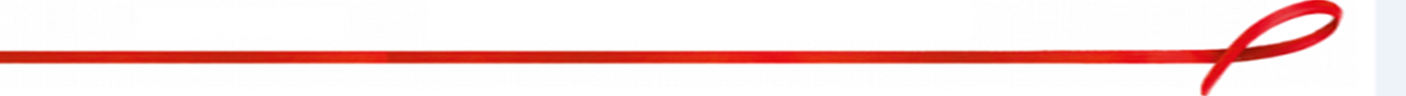 Нормативные документы
1. Федеральный закон от 24.11.2011 № 323-ФЗ «Об основах охраны здоровья граждан в Российской Федерации» 
2. Федеральный закон от 30.09.1999 N52-ФЗ «О санитарно-эпидемиологическом благополучии населения»3. Федеральный закон от 30.03.1995 № 38-ФЗ «О предупреждении распространения в РФ заболевания, вызываемого вирусом иммунодефицита человека (ВИЧ – инфекции)»
4. Постановление Главного государственного санитарного врача РФ от 11.01.2011 N 1 (ред. от 21.07.2016) "Об утверждении СП 3.1.5.2826-10 "Профилактика ВИЧ-инфекции"(вместе с "СП 3.1.5.2826-10. Санитарно-эпидемиологические правила...")(Зарегистрировано в Минюсте России 24.03.2011 N 20263)
Приказ Минздрава РФ от 08.11.2012 №689н «Об утверждении порядка оказания медицинской помощи взрослому населению при заболевании, вызываемом вирусом иммунодефицита человека (ВИЧ-инфекции)»
10. Приказ Миздрава РФ от 24.12.2012 №1511н «Об утверждении стандарта первичной медико-санитарной помощи при болезни, вызванной вирусом иммунодефицита человека (ВИЧ-инфекции)»
11. Приказ Минздрава РФ от 09.11.2012 №758н «Об утверждении стандарта специализированной медицинской помощи при болезни, вызванной вирусом иммунодефицита человека (ВИЧ-инфекции)»
Поликлиника
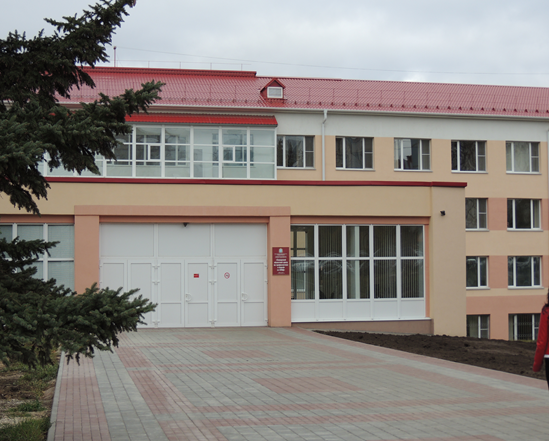 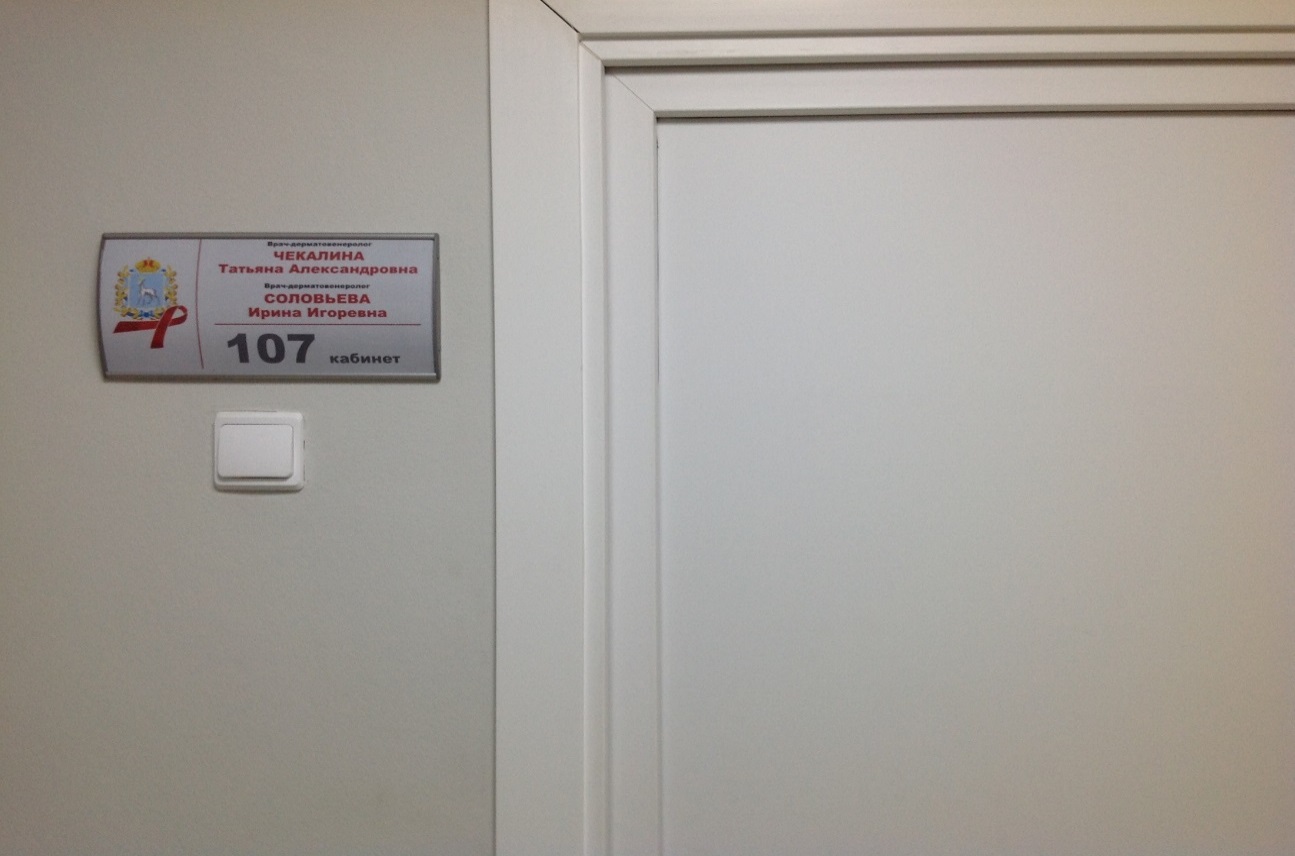 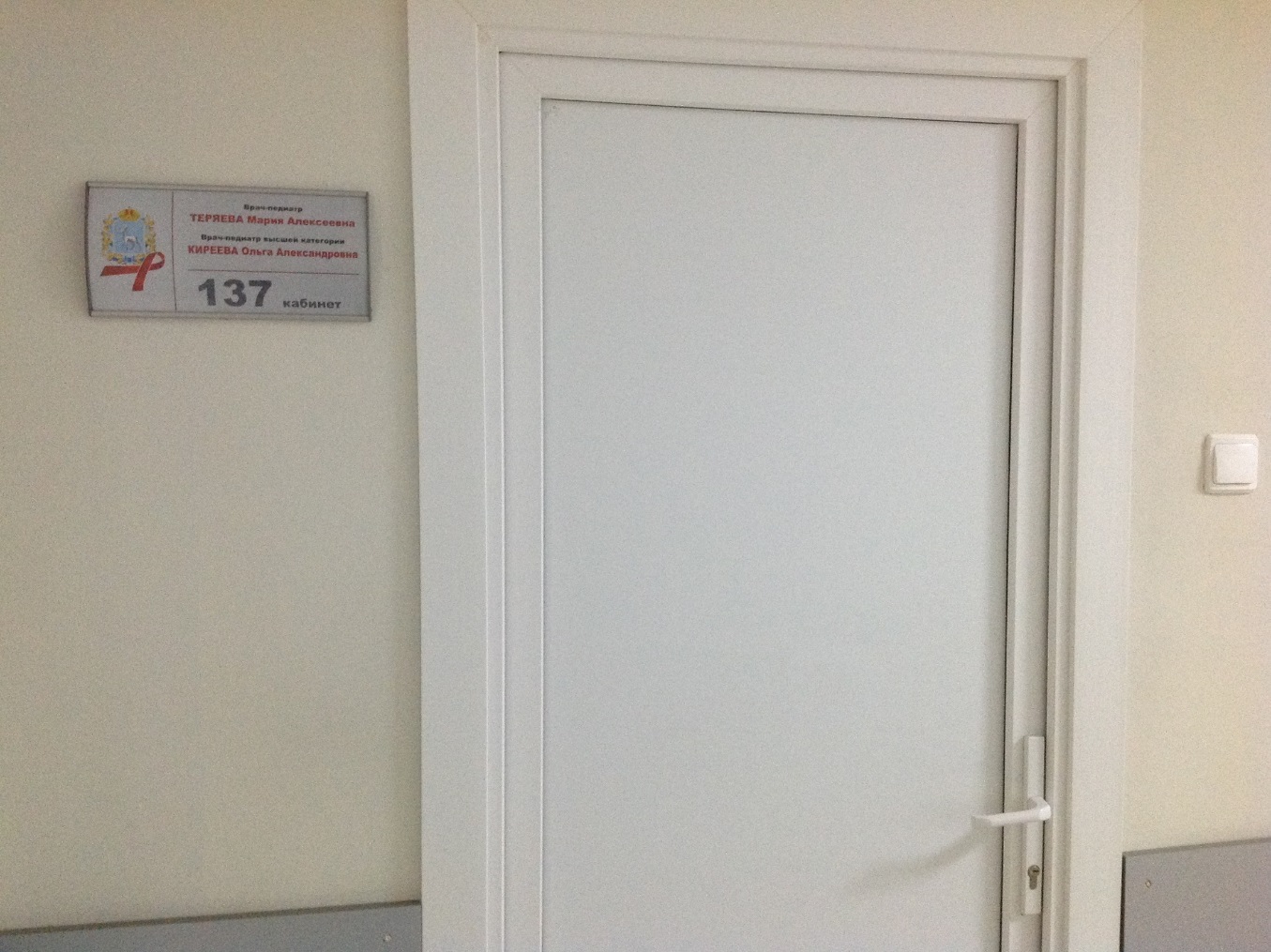 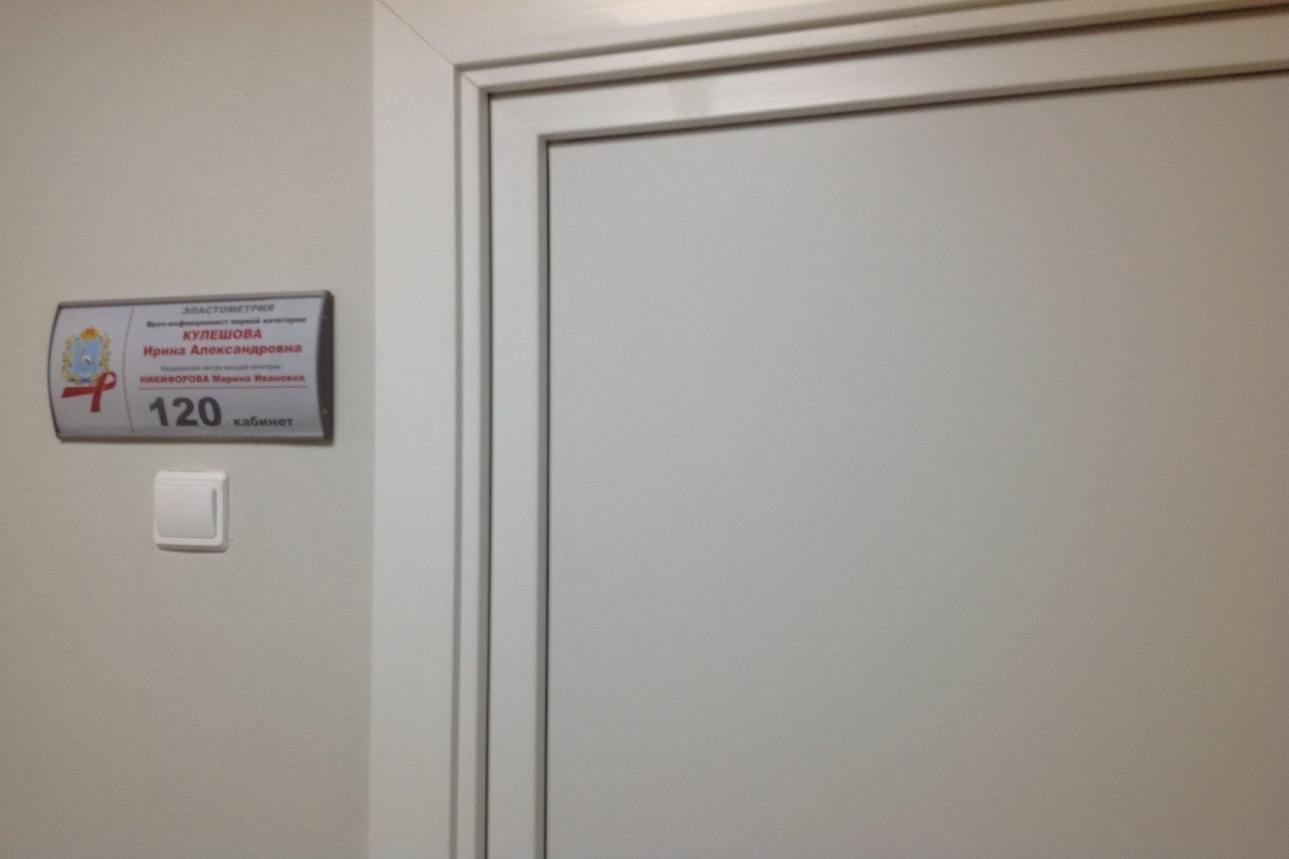 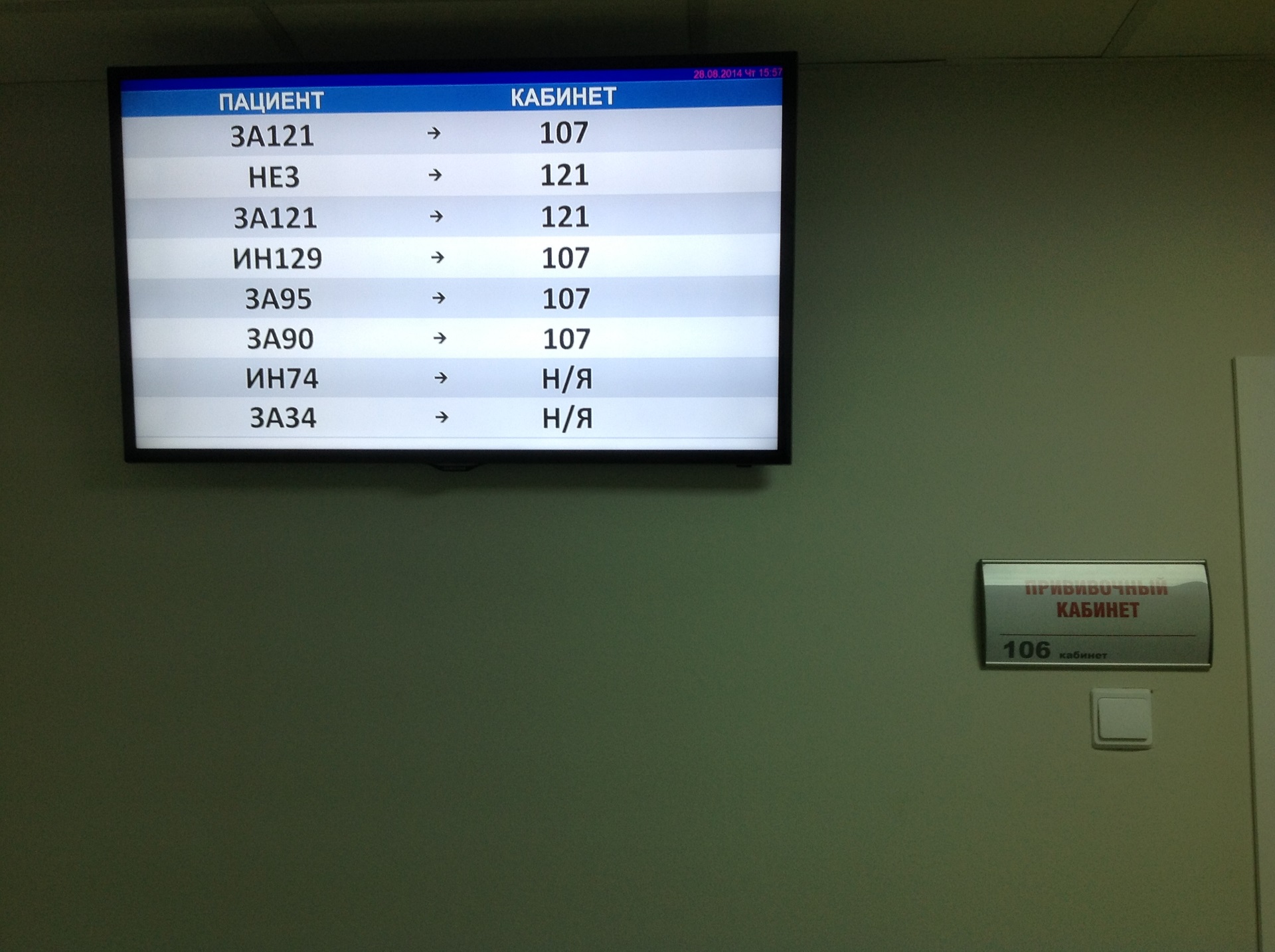 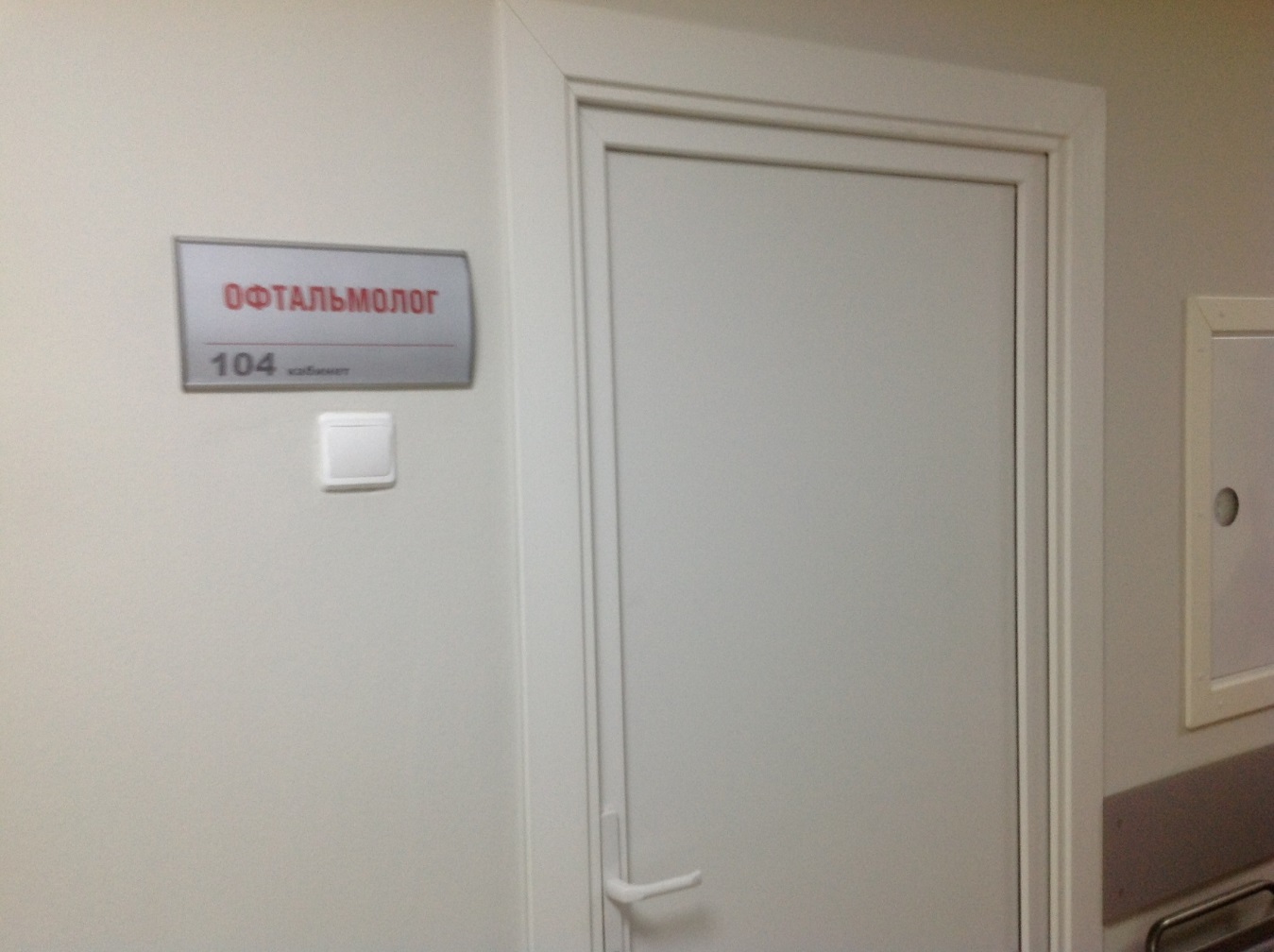 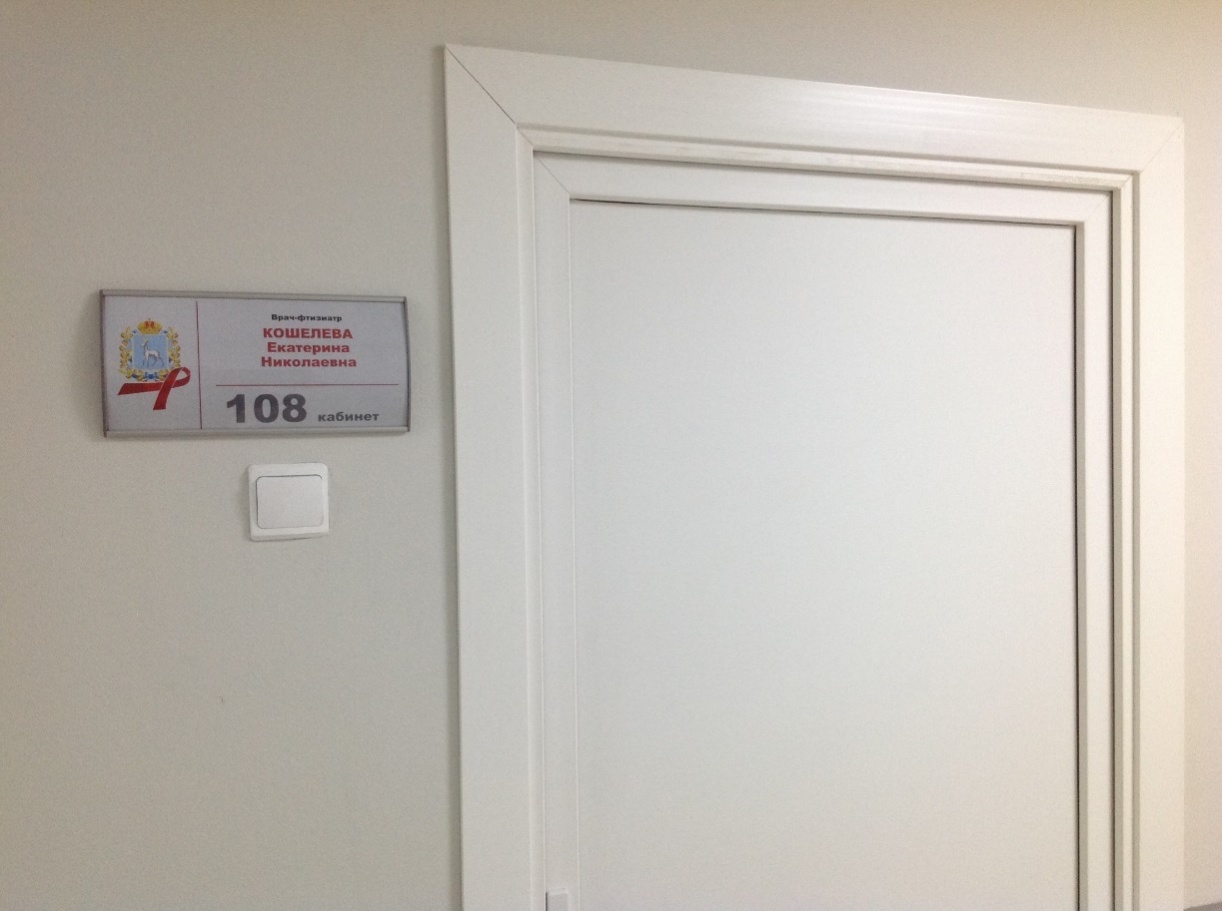 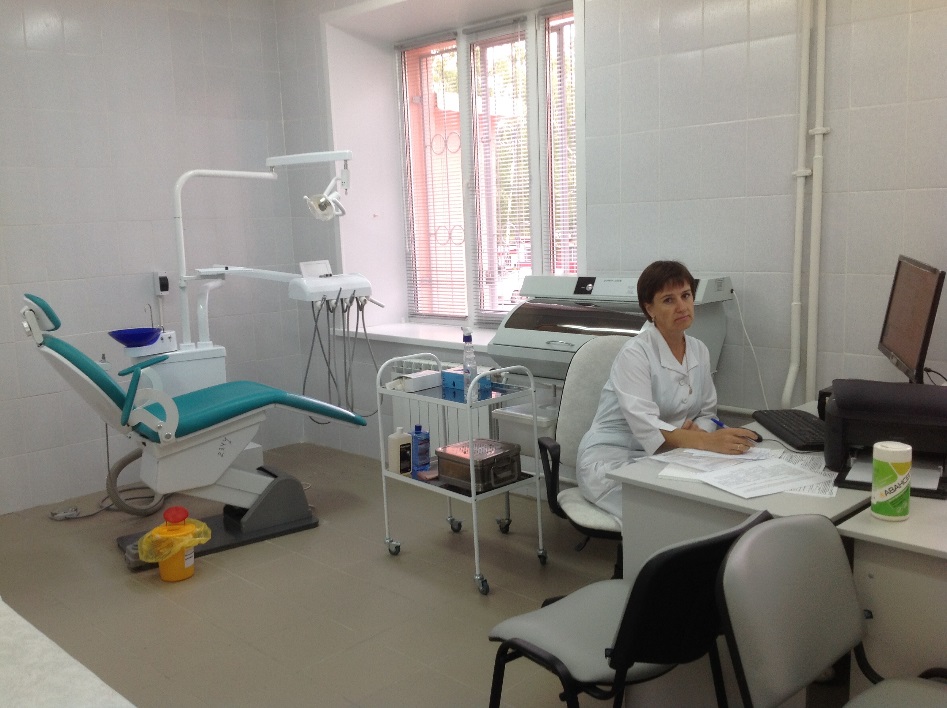 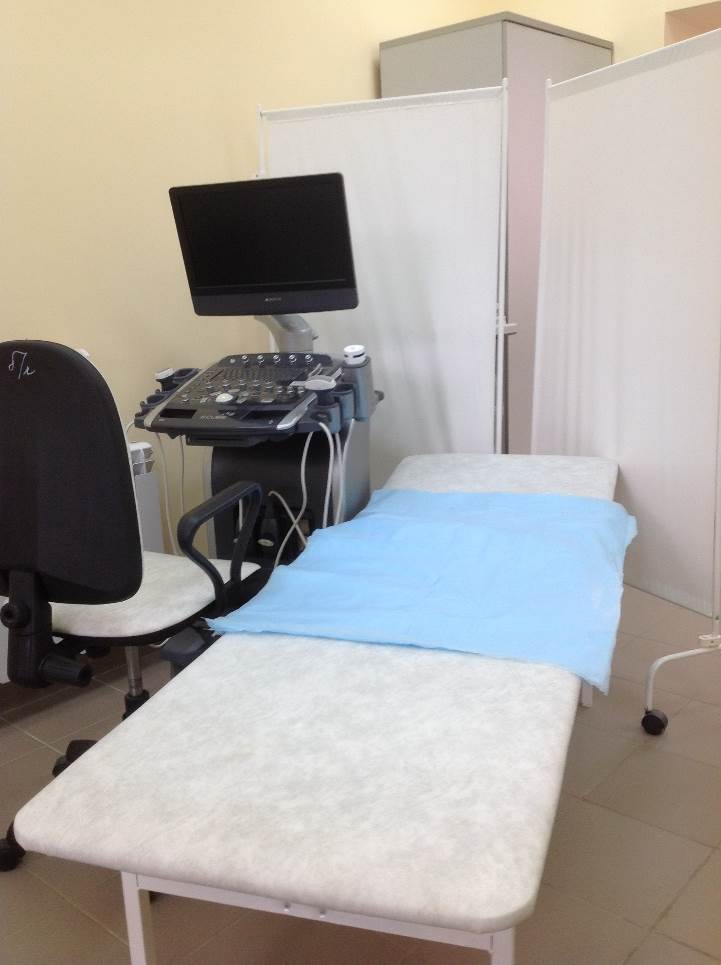 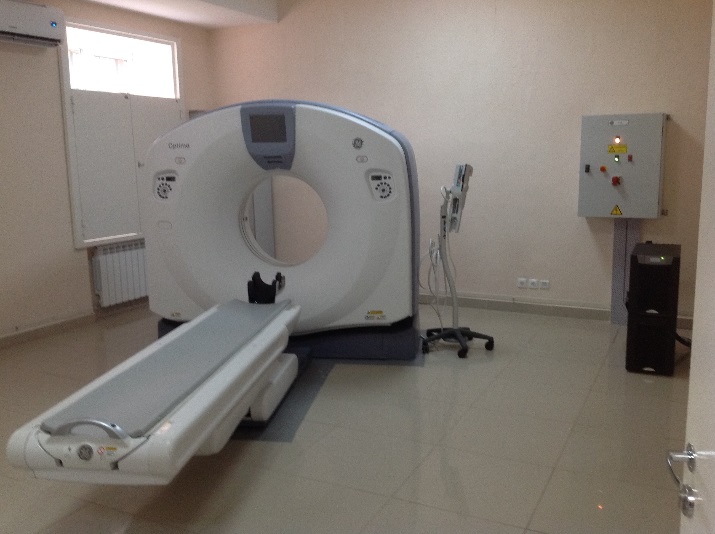 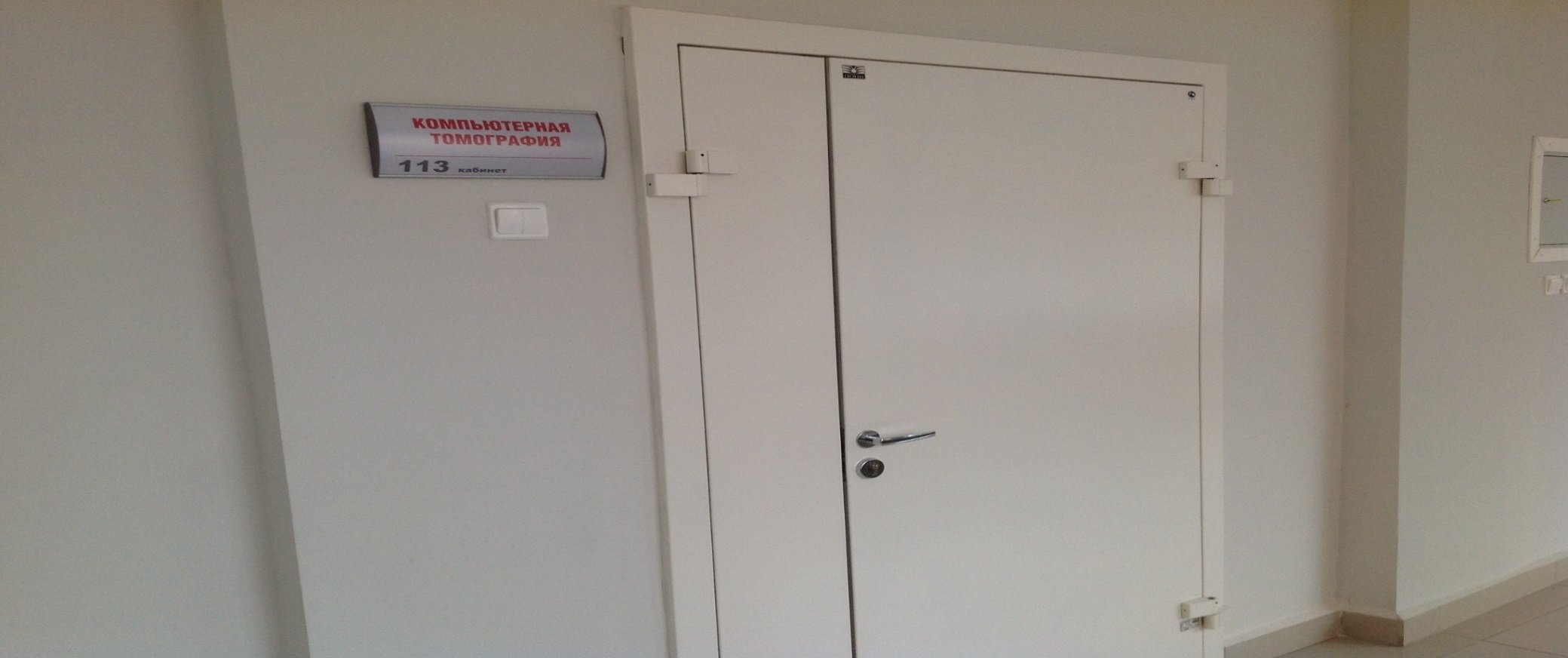 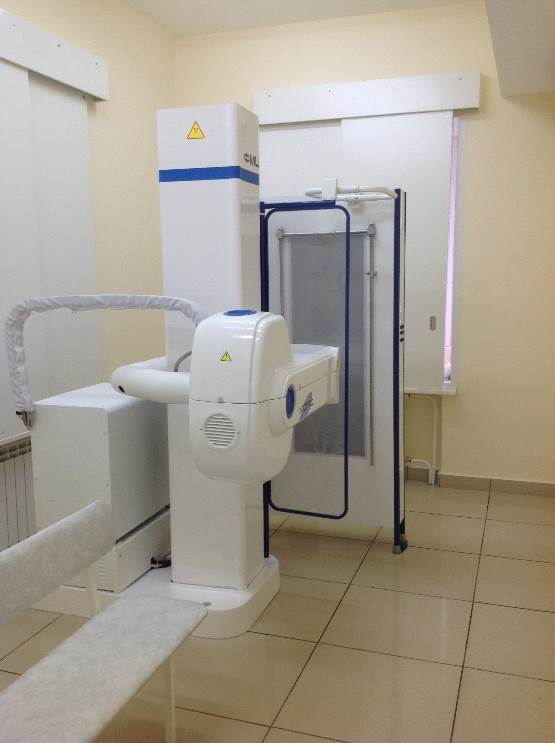 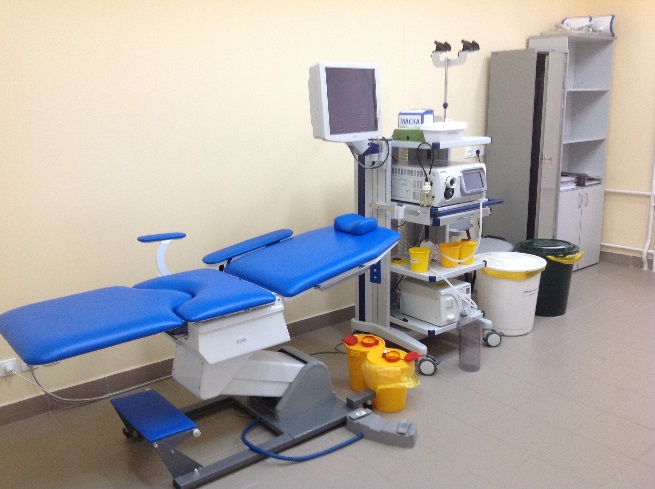 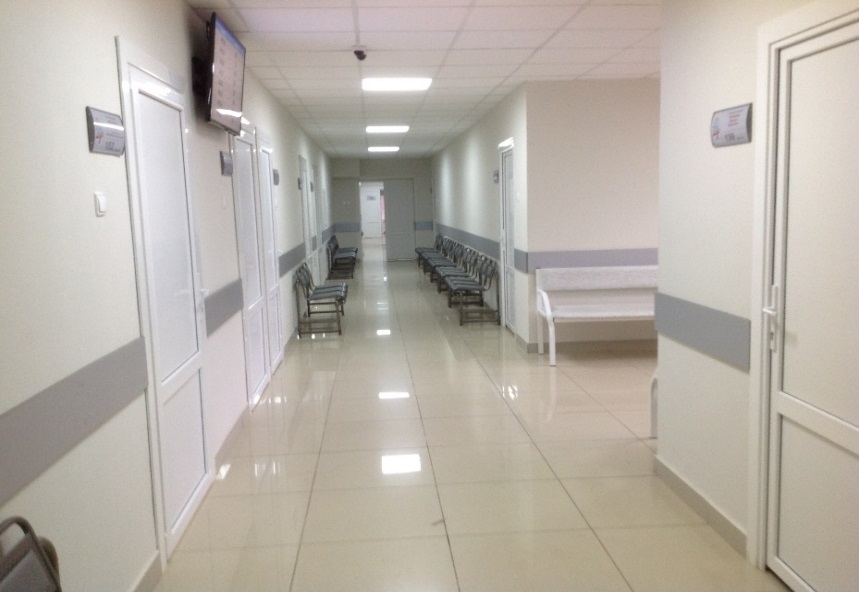 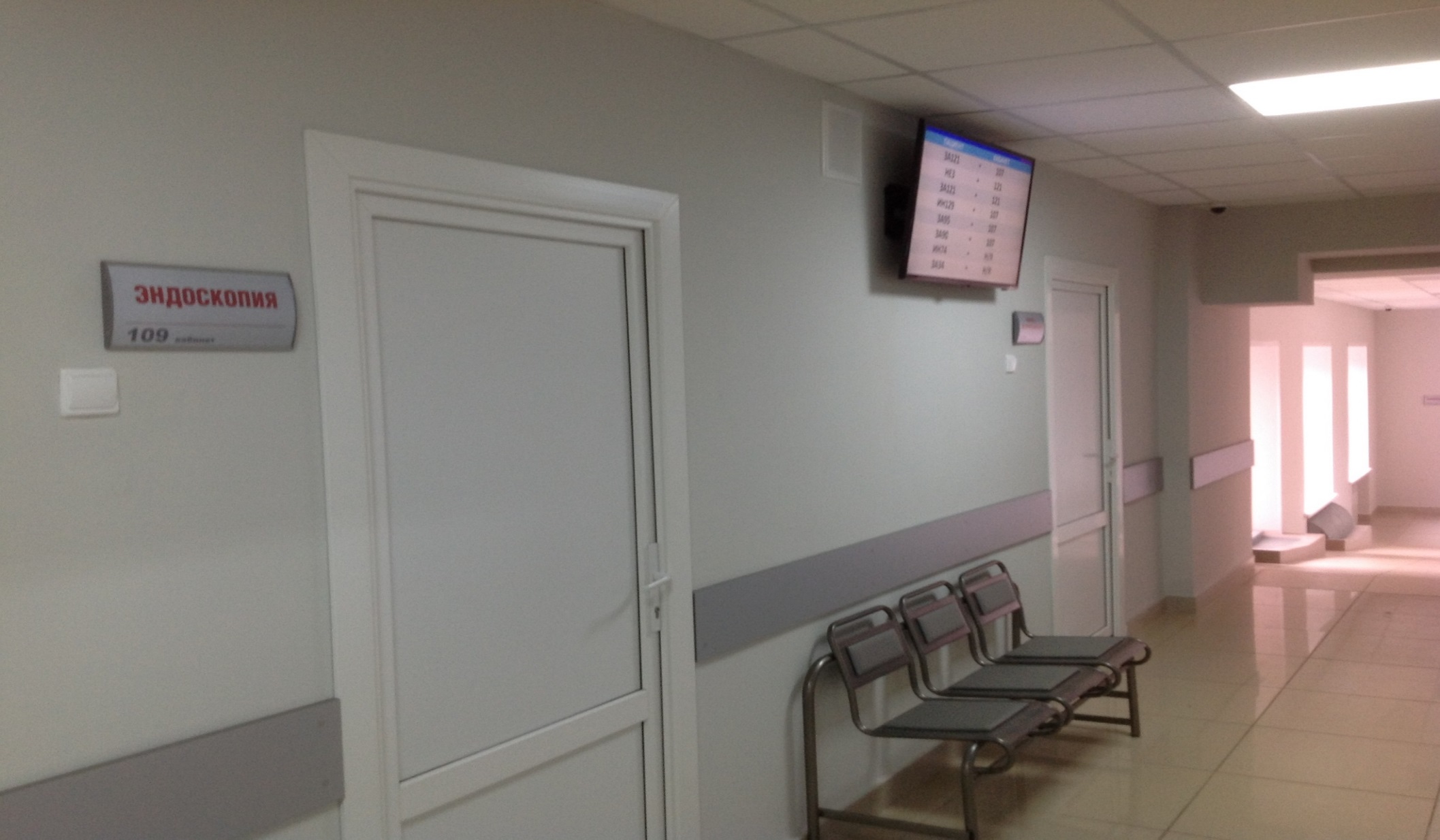 Основная цель диспансерного наблюдения за  больными ВИЧ - инфекцией:
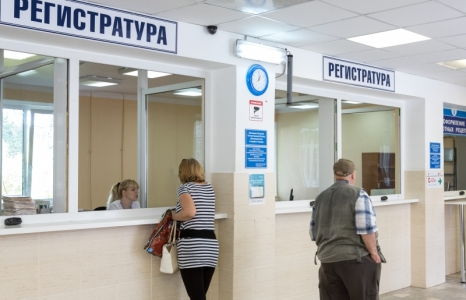 Увеличение продолжительности и сохранение  качества жизни пациентов с ВИЧ – инфекцией, а  также снижение вероятности передачи от них ВИЧ –инфекции. (глава VI п 6.1)
Рождение здорового поколения
Основные задачи диспансерного наблюдения за больными ВИЧ –  инфекцией:
Формирование приверженности диспансерному  наблюдению
Своевременное выявление показаний к пожизненной АРТ,
профилактике и лечению вторичных заболеваний
Обеспечение оказания своевременной медицинской помощи и  лечению сопутствующих заболеваний
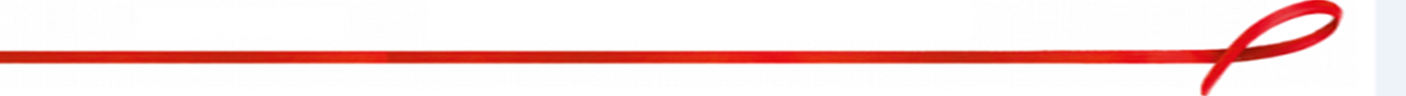 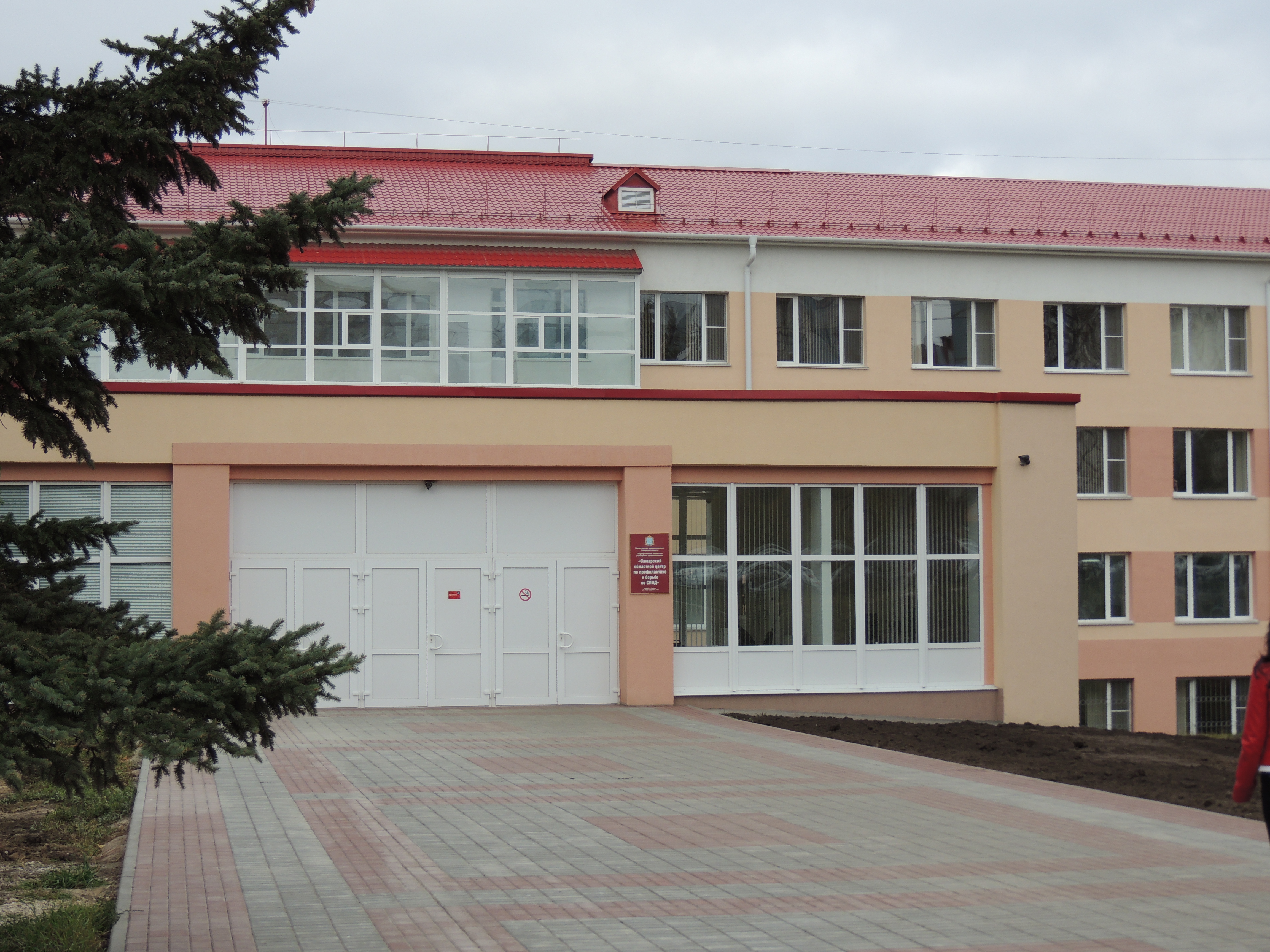 VI. Организация диспансерного наблюдения за больными ВИЧ-инфекцией
6.2. ВИЧ- инфицированные лица подлежат приглашению на первичное и периодические обследования, но при этом не должно нарушаться их право на отказ от обследования и лечения, а равно и право наблюдаться в медицинском учреждении по собственному выбору, выраженному в письменной форме.
6.3. Лица с установленным диагнозом ВИЧ-инфекции должны быть взяты на диспансерное наблюдение по поводу ВИЧ-инфекции. Диспансерное наблюдение осуществляет медицинская организация, уполномоченное распорядительным актом органа управления здравоохранением субъекта Российской Федерации.
Диспансерное наблюдение в нашем регионе осуществляется в Государственном учреждении здравоохранения «Самарский областной центр по профилактике и борьбе со СПИД и инфекционными заболеваниями»
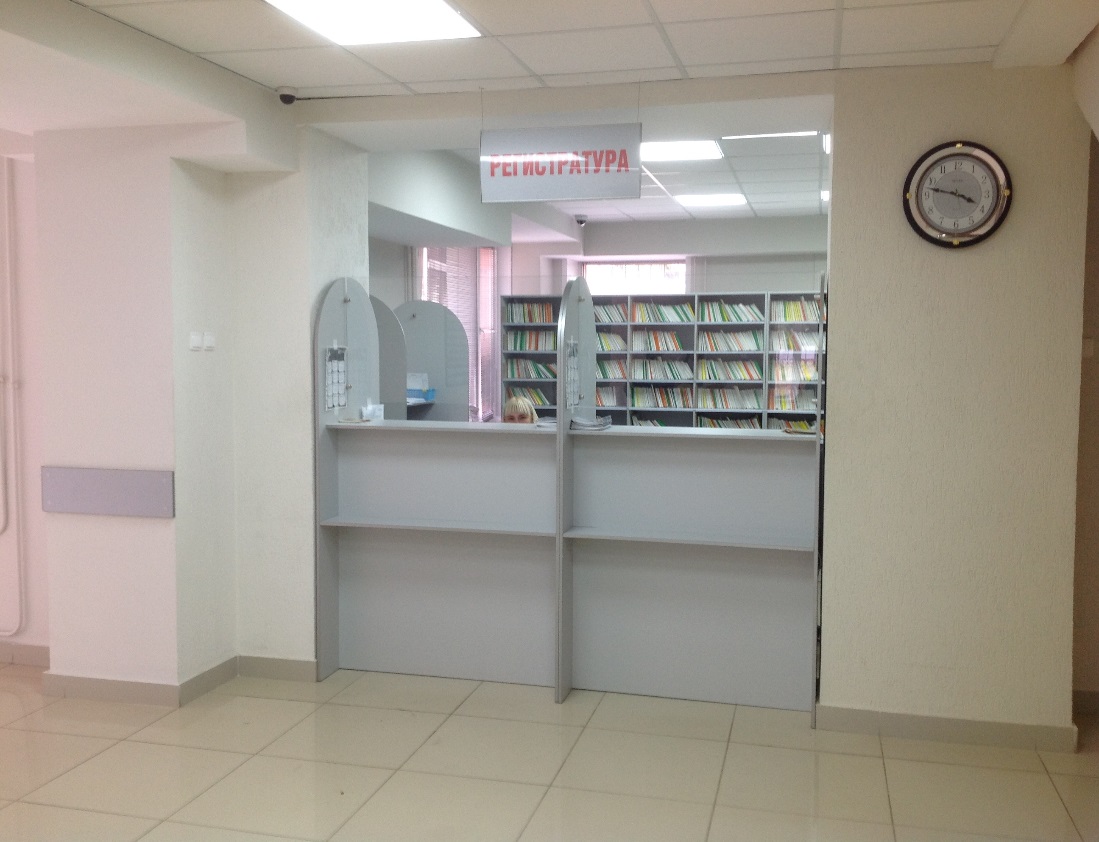 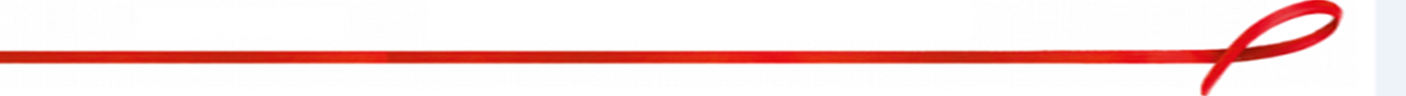 Обследование при постановке на  диспансерный	учет по ВИЧ - инфекции
ЗАДАЧИ:
Подтверждение диагноза ВИЧ – инфекции
Определение стадии ВИЧ – инфекции
Выявление показаний для АРТ
Выявление показаний к профилактике  оппортунистических инфекций
Выявление вторичных заболеваний, их тяжести,  необходимости лечения
Выявление сопутствующих заболеваний, их  тяжести, необходимость лечения
Психосоциальная адаптация
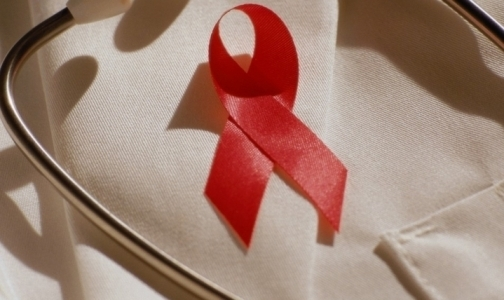 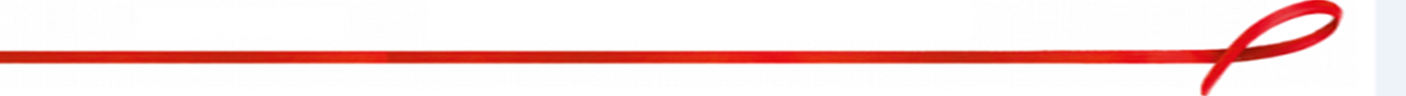 Объем обследования при постановке на учет по  ВИЧ - инфекции

Прием врача – инфекциониста первичный,  повторный

Консультации специалистов: невролог, окулист.  ЛОР, гинеколог(женщины), терапевт,
медицинский психолог. По показаниям:	психиатр,
нарколог, психотерапевт,	дерматовенеролог,  уролог, фтизиатр, эндокринолог.

УЗИ органов брюшной полости, малого таза,  рентгенография органов грудной клетки, ЭКГ
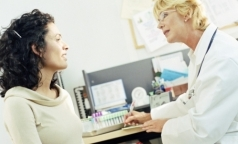 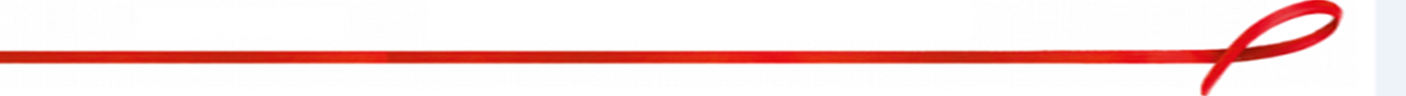 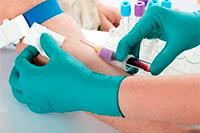 Объем обследования при постановке на учет по  ВИЧ - инфекции
Лабораторные исследования:
СД4, СД8, РНК ВИЧ ПЦР, полный анализ крови,  биохимический анализ крови, полный анализ
мочи, обследование на вирусные гепатиты В, С,  сифилис, проба Манту.
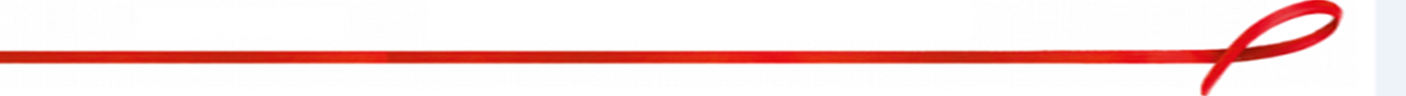 Объем и кратность обследования при  наблюдении до назначения АРТ
ЗАВИСИТ	от стадии заболевания и уровня СД4:
Прием врача – инфекциониста: стадия 3, СД4  более 1000 – 1 раз в год
Стадия 3-4А, ремиссия, СД4 500-1000 – 1 раз в 24  недели
Другие стадии и СД4 менее 500 – каждые 12 недель
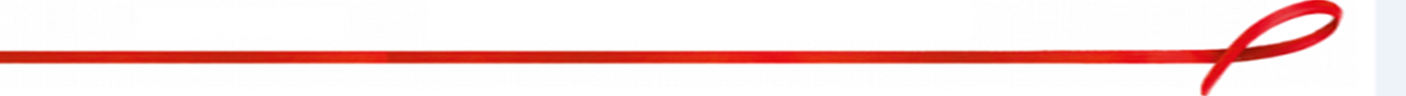 Консультации специалистов:
При наличии показаний

Гинеколог, : СД4 более 200 – 1 раз в 48 недель  Стадии 4Б, 4В, 5, СД4 менее 200 – каждые 24
недели
УЗИ органов брюшной полости и малого таза, ЭКГ
– каждые 48 недель

Рентгенография органов грудной клетки: СД4 менее  500, стадии 4,5 – каждые 24 недели
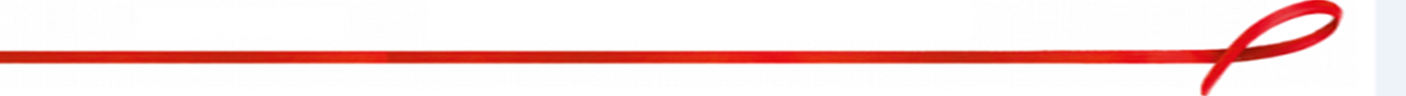 СП 3.1.5.2826-10
6.8. При диспансерном наблюдении проводят консультирование, плановые обследования до назначения антиретровирусной терапии, и при проведении антиретровирусной терапии, согласно существующим стандартам, рекомендациям и протоколам. Необходимо обеспечить регулярное обследование инфицированных ВИЧ на туберкулез (не реже 1 раза в 6 месяцев) и оппортунистические инфекции, а также проведение профилактики туберкулеза и пневмоцистной пневмонии всем нуждающимся в соответствии с требованиями нормативных документов.
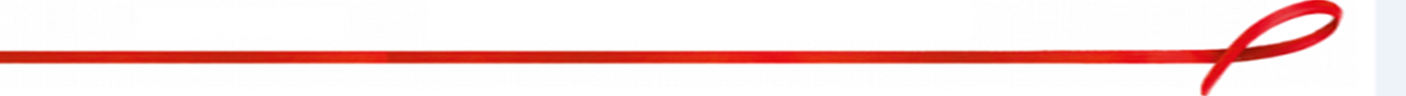 Командная работа
Медицинские сестры на приеме с врачом – инфекционистом:
Обязанности между медсёстрами условно распределены, но они взаимозаменяемы:
регулируют электронную очередь
направляет на лабораторные обследования
направляет на клинические обследования
направления к узким специалистам
оформление амбулаторных карт пациента и стат-талонов
выписка льготных рецептов, в системе ДЛО
измерение АД, веса, роста
ведение диспансерных форм 30
вызов пациентов на плановый Д-осмотр
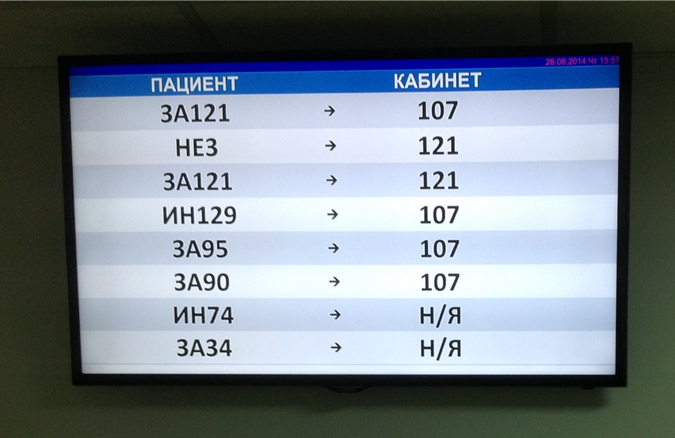 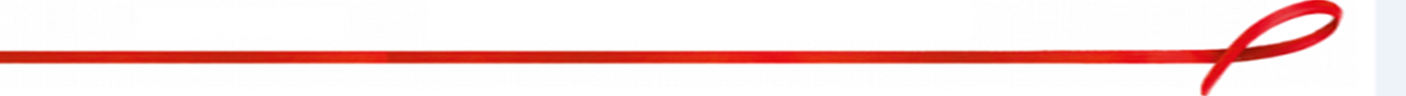 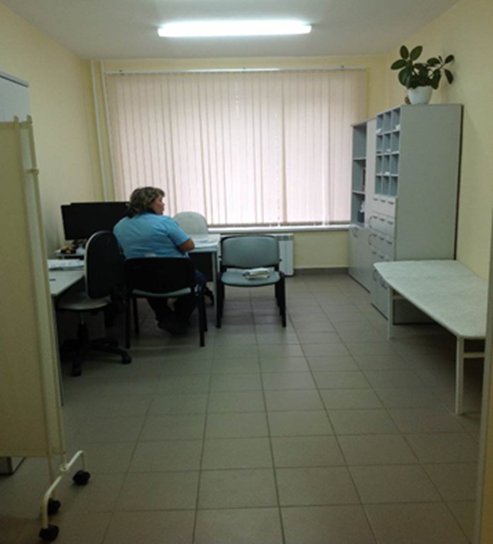 Медицинская сестра, ведущая
 самостоятельный прием:
Кабинет организован в поликлиническом отделении и осуществляет работу в тесном контакте с регистратурой, для регулирования потока пациентов центра и выполнения функций не требующих врачебной компетенции.
Основными задачами кабинета являются:
приём пациентов, длительно не посетивших центр СПИД, для решения вопроса о срочности направления к врачу
направление на лабораторные и другие исследования пациентов, которые в день обращения не нуждаются во врачебном приёме (ККФ, ЭКГ, фиброскан)
направление на консультацию к узким специалистам в рамках диспансерного осмотра и по мед.показаниям
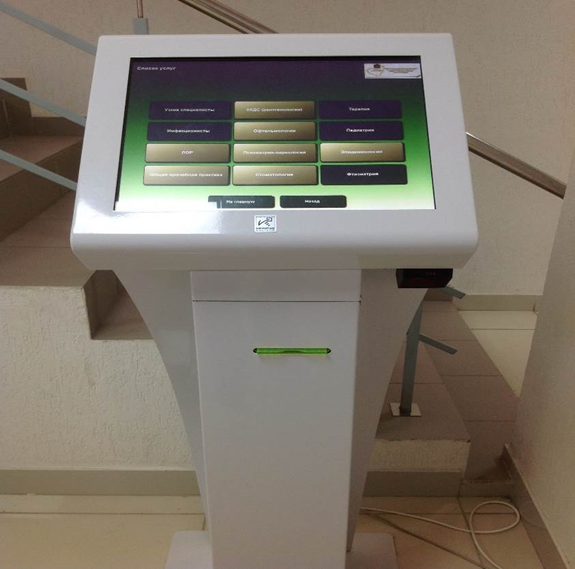 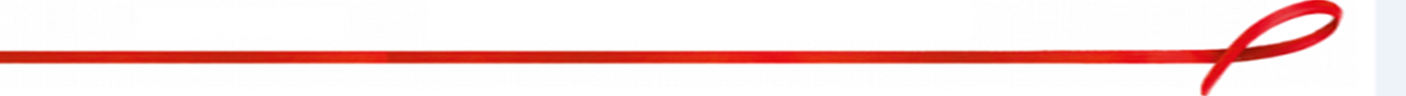 Результат
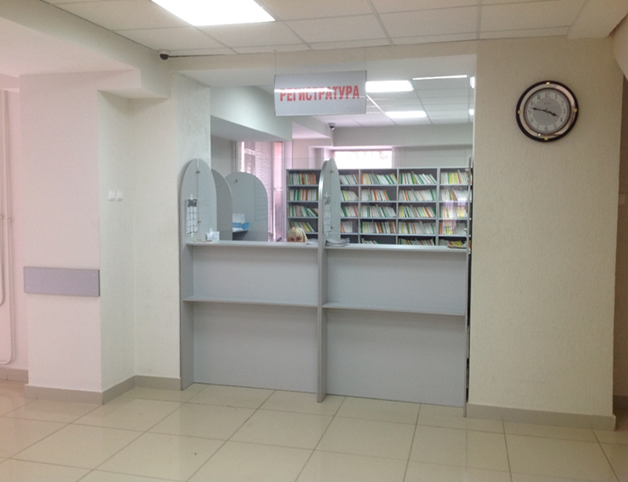 Во-первых, это повысило уровень оказываемой медицинской помощи.
Во-вторых, помогло устранить неудобства, связанные с затратой времени на направления лабораторные исследования и к узким специалистам, а также разгрузило врачей, у которых остаётся больше времени на общение с пациентом.
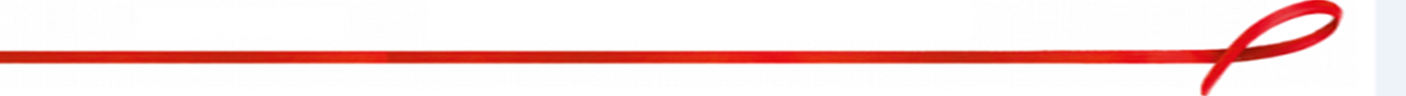 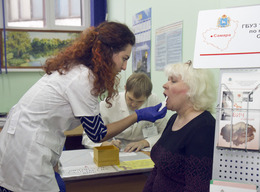 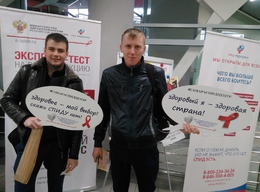 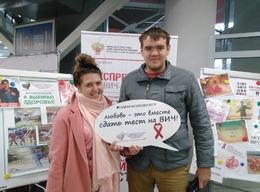 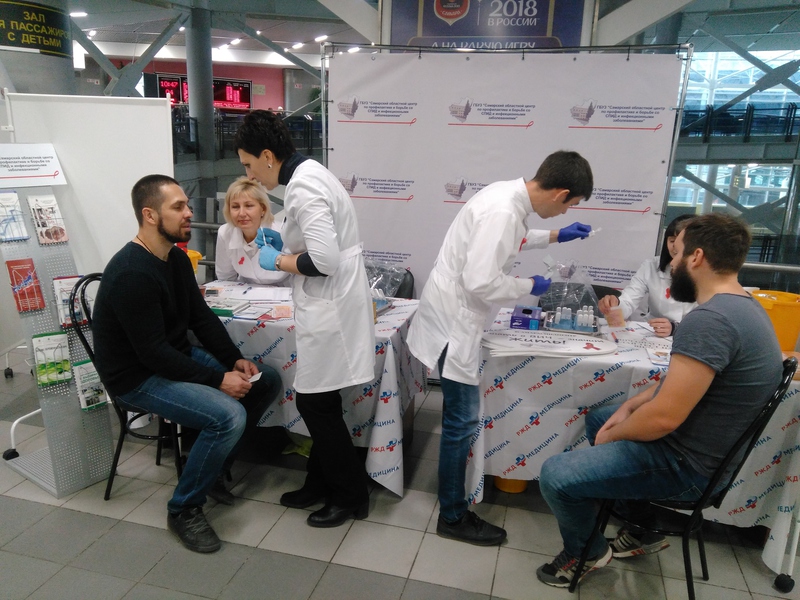 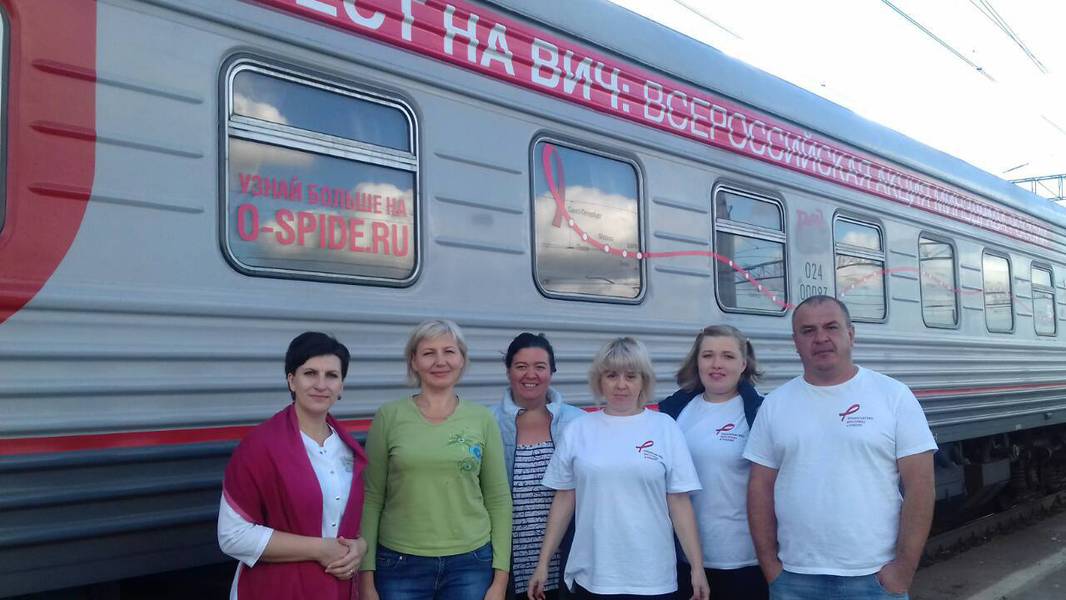 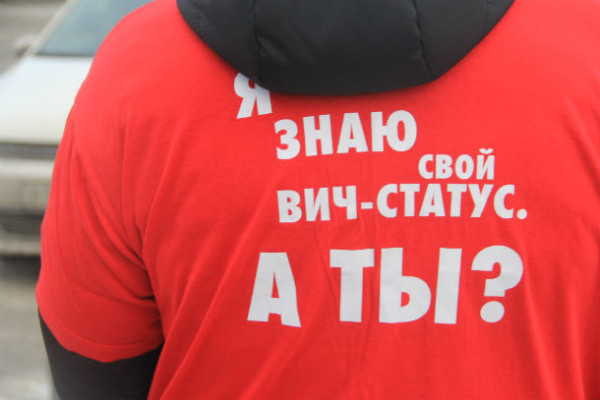 БЛАГОДАРЮ ЗА ВНИМАНИЕ!
4.
5.
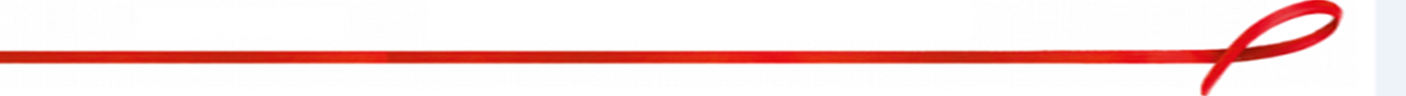